WSDM_2025_Spectrum-based Modality Representation Fusion Graph Convolutional Network 
for Multimodal Recommendation
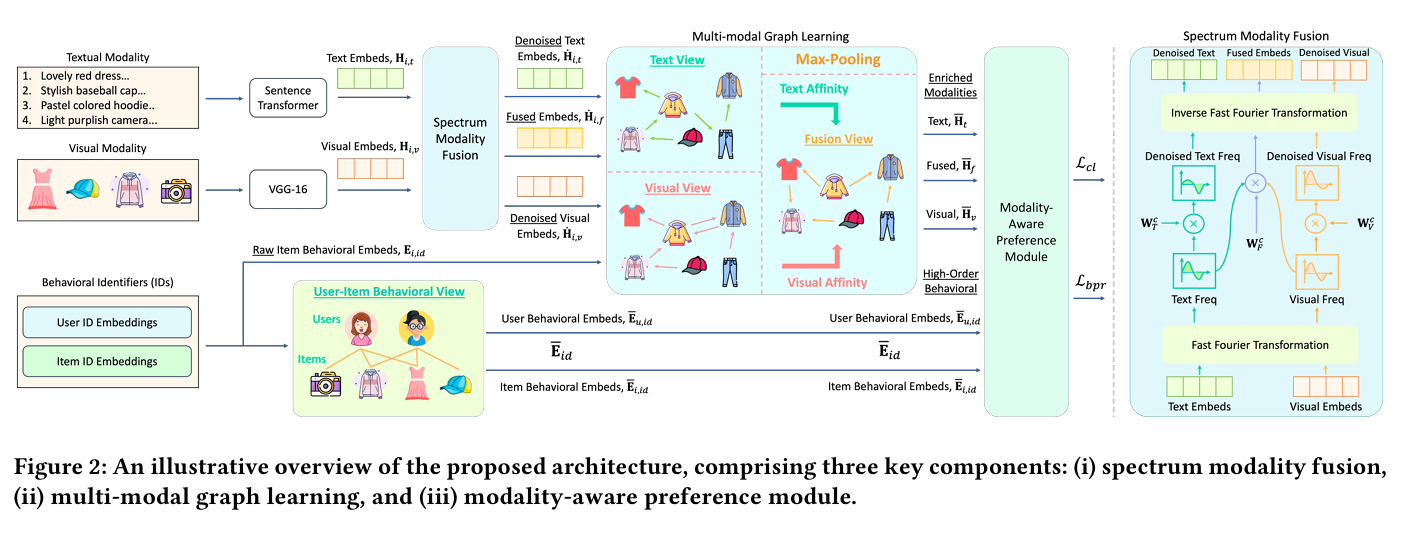 SIGIR_2025_DIFF: Dual Side-Information Filtering and Fusion for Sequential Recommendation
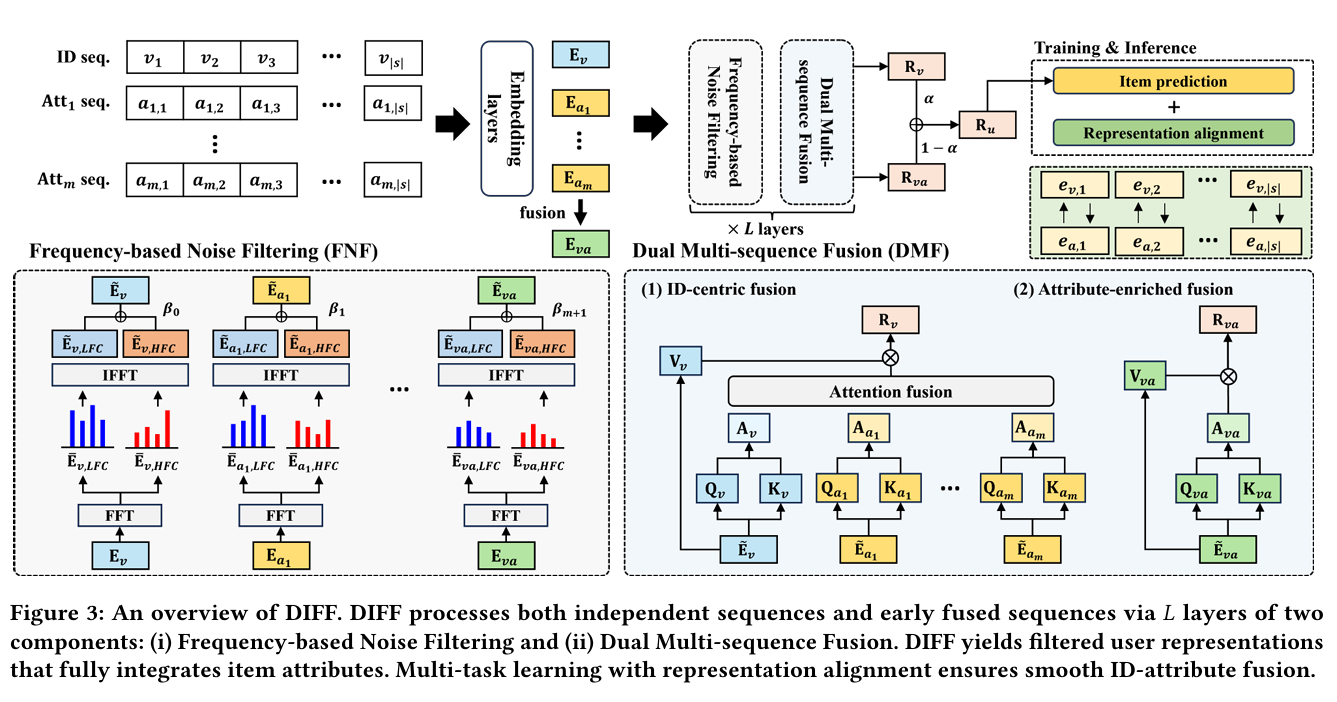 2024_AAAI_An Attentive Inductive Bias for Sequential Recommendation beyond the Self-Attention
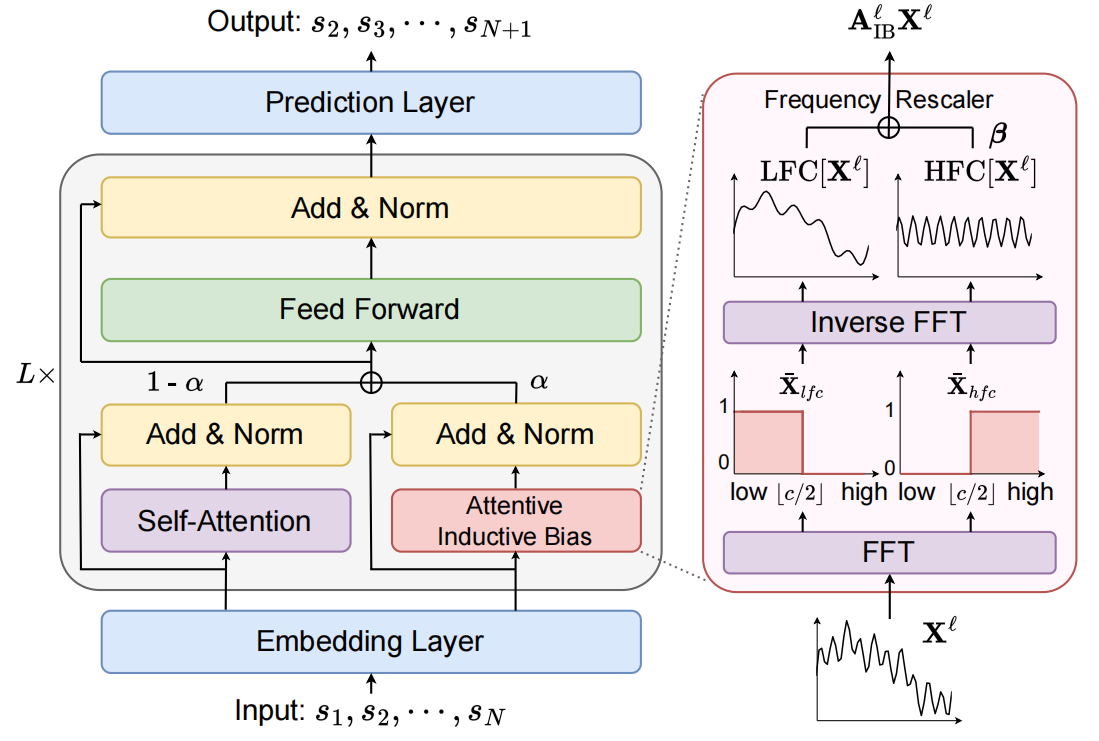 WWW_2025_Frequency-Augmented Mixture-of-Heterogeneous-Experts
Framework for Sequential Recommendation
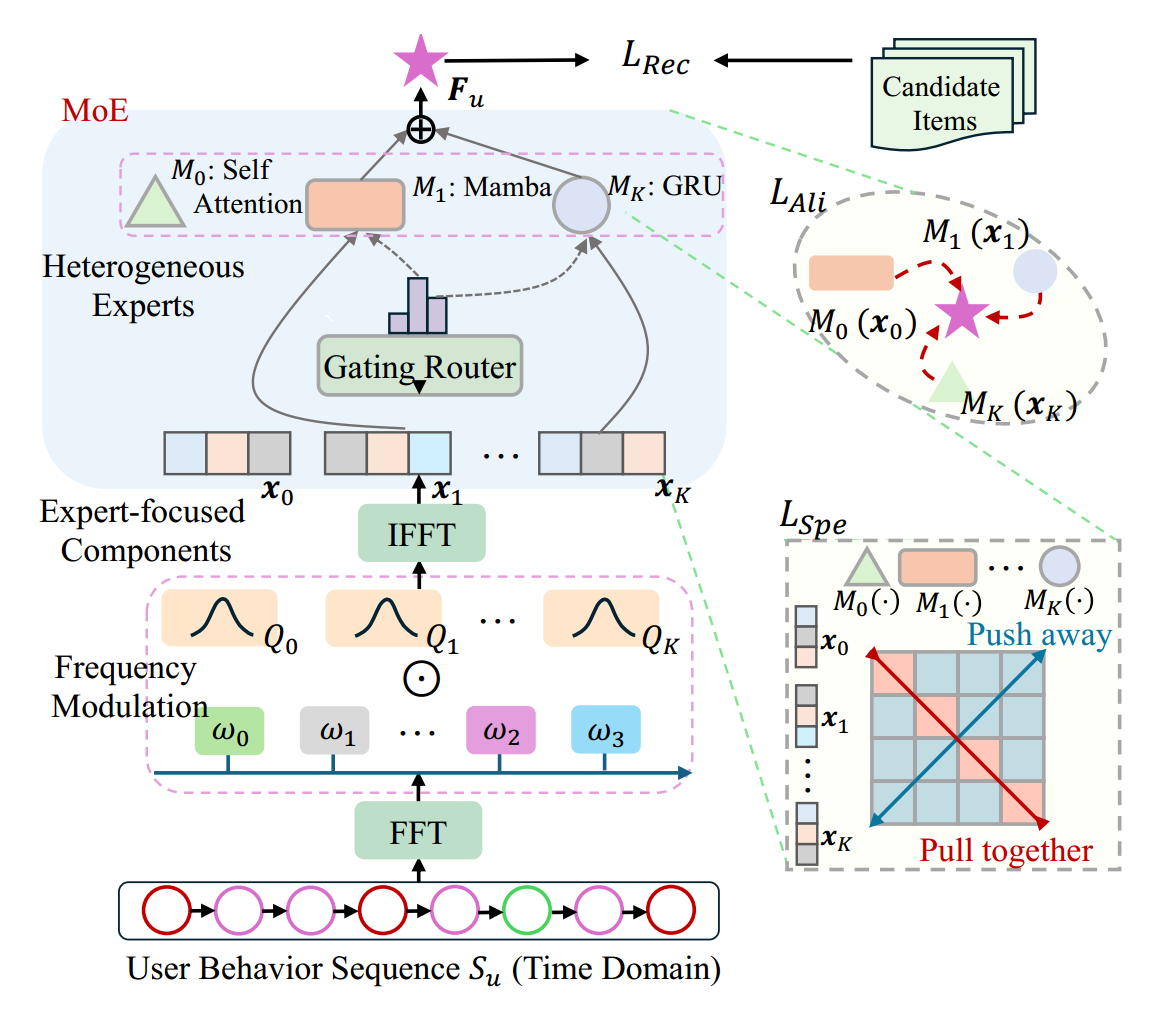